Programación funcional
Programación funcional (FP)
Programación funcional. Estilo de programación que enfatiza el uso de funciones para descomponer una tarea compleja en subtareas.
Ejemplos de lenguajes funcionales: LISP, Scheme, ML, Haskell, Erlang, F#, Clojure.
Java es un lenguaje orientado a objetos, no un lenguaje funcional.
Pero desde Java 8 se agregaron varias características para facilitar un estilo parcial de programación funcional.
Universidad de Sonora
2
Programación funcional
Características principales:
Programación sin efectos secundarios.
Funciones de primera clase.
Cerraduras (closures) de funciones.
Operaciones de orden superior sobre colecciones.
Universidad de Sonora
3
Código libre de efectos secundarios
Efecto secundario. Un cambio en el estado de un objeto o variable de programa producido por una llamada a un método.
Ejemplo: modificar el valor de una variable no local.
Ejemplo: impresión de salida en System.out.
Ejemplo: leer / escribir datos en un archivo, colección o red.
    int resultado = f(x) + f(x);
    int resultado = 2 * f (x);
¿Son las dos declaraciones anteriores iguales?
Sí, si la función f() no tiene efectos secundarios.
Uno de los objetivos de la programación funcional es minimizar los efectos secundarios.
Universidad de Sonora
4
Ejemplo con efectos secundarios 1
public class SideEffect {
        public static int x = 0;
        public static int f(int n) {
            n++;
            return 2 * n;
        }
        public static void main(String[] args) {
            int result = f(x) + f(x);	 // comparar las 2 llamadas
            //int result = 2 * f(x);
            System.out.println(result);
        }
    }
Universidad de Sonora
5
Ejemplo con efectos secundarios 2
public class SideEffect {
        public static int x;
        public static int f(int n) {
            x = x * 2;
            return x + n;
        }
        public static void main(String[] args) {
            x = 5;
            int result = f(x) + f(x);	// comparar las 2 llamadas
            // int result = 2 * f(x);
            System.out.println(result);
        }
    }
Universidad de Sonora
6
Funciones de primera clase
Ciudadano de primera clase. Un elemento de un lenguaje de programación que está integrado con el lenguaje y es compatible con la gama completa de operaciones disponibles para otros elementos del lenguaje.
En los lenguajes que soportan programación funcional, las funciones se tratan como ciudadanos de primera clase:
Se puede almacenar una función en una variable.
Se puede pasar una función como parámetro a otra función.
Se puede devolver un valor de una función.
Se puede crear una colección de funciones.
Universidad de Sonora
7
Ejemplo: tutor de sumas / multiplicaciones
Considerar un programa que proporcione al usuario problemas de suma y multiplicación:
    9 + 6 = 15
    es correcto
    3 * 7 = 18
    incorrecto... la respuesta es 21
Universidad de Sonora
8
Código con lambdas
Se puede representar la operación aritmética como una expresión lambda.

    Scanner console = new Scanner(System.in);
    // examina al usuario con 3 problemas de sumas
    giveProblems(console, 3, “+”, (x, y) -> x + y);
    // examina al usuario con 3 problemas de multiplicaciones
    giveProblems(console, 3, “*”, (x, y) -> x * y);
Universidad de Sonora
9
Método giveProblems
public static void giveProblems(Scanner console, int count, String text, 
                                                      IntBinaryOperator operator) {
        Random r = new Random();
        int numRight = 0;
        for (int i = 1; i <= count; i++) {
            int x = r.nextInt(12) + 1;
            int y = r.nextInt(12) + 1;
            System.out.print(x + “ ” + text + “ ” + y + “ = ”);
            int answer = operator.applyAsInt(x, y);
            int response = console.nextInt();
Universidad de Sonora
10
Método giveProblems
if (response == answer) {
                System.out.println(“es correcto”);
                 numRight++;
            } else {
                System.out.println(“incorrecto... la respuesta es ” + answer);
            }
        }
        System.out.println(numRight + “ de ” + count + “ correctas”);
        System.out.println();
}
Universidad de Sonora
11
Streams
Stream. Una secuencia de elementos de una fuente de datos que admite operaciones agregadas.
Los streams operan en una fuente de datos y la modifican:


Ejemplo: imprimir cada elemento de una colección.
Ejemplo: sumar cada entero en un archivo.
Ejemplo: concatenar strings en un string grande.
Ejemplo: encontrar el valor más grande en una colección.
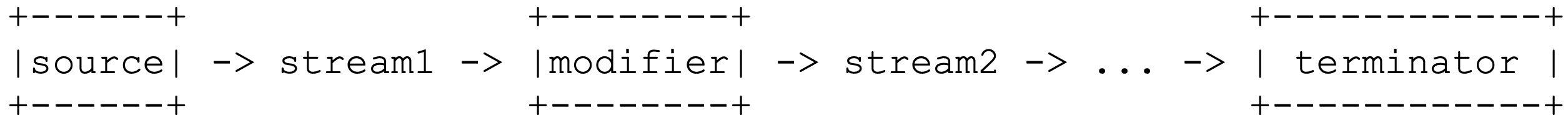 Universidad de Sonora
12
Streams
Un stream consta de una fuente, cero o más operaciones intermedias y una operación terminal.
La fuente puede ser un arreglo, una colección, una función generadora, un canal de I/O, etc.)
Las operaciones intermedias transforman un stream en otro stream.
La operación terminal produce una salida o un efecto secundario.
Los streams son flojos (lazy).
El cálculo de los datos de la fuente solo se realiza cuando comienza la operación terminal.
Los datos de la fuente se consumen solo cuando es necesario.
Universidad de Sonora
13
Ejemplo sin streams
// Calcula la suma de los cuadrados de los enteros entre 1 y 5
    int sum = 0;
    for (int i = 1; i <= 5; i++) {
        sum = sum + i * i;
    }
Universidad de Sonora
14
Ejemplo con streams
// Calcula la suma de los cuadrados de los enteros de 1 a 5
    int sum = IntStream.range(1, 6).map(n -> n * n).sum();
IntStream es la fuente. Produce un stream entero con los números 1, 2, 3, 4, 5.
El modificador map aplica una lambda a cada elemento de un stream y produce un stream de salida.
Es una función de orden superior. Toma una función como argumento.
sum es la operación terminal.
Universidad de Sonora
15
Ejemplo con streams
Las operaciones de stream son como siguen:
    IntStream.range(1, 6) -> [1, 2, 3, 4, 5]
                           -> map -> [1, 4, 9, 16, 25]
                           -> sum -> 55
Universidad de Sonora
16
Streams
La clase Stream<T> representa una secuencia de objetos de tipo T.
Las clases IntStream, LongStream y DoubleStream representan streams de tipos primitivos int, long y double, respectivamente.
Universidad de Sonora
17
Fuentes
Formas de obtener un stream:
Desde una Collection a través de los métodos stream() y parallelStream().
Desde un arreglo a través de Arrays.stream(Object []).
Usando métodos en la clase Stream como Stream.of(Object []), IntStream.range(int, int),  Stream.iterate(Object, UnaryOperator), etc.
Las líneas de un archivo se pueden obtener de BufferedReader.lines().
También se obtienen de Files.lines(Paths.get(“nombre”)).
Se pueden obtener secuencias de números aleatorios de Random.ints().
Universidad de Sonora
18
Fuentes
Numerosos otros métodos de stream, incluidos BitSet.stream(), Pattern.splitAsStream(java.lang.CharSequence) y JarFile.stream().
Universidad de Sonora
19
Operaciones intermedias
Las operaciones intermedias devuelven otro stream.
Esto permite llamar varias operaciones en cadena.
Las operaciones intermedias son flojas.
No se ejecutan hasta que se invoca la operación terminal.
Universidad de Sonora
20
Operaciones intermedias
Universidad de Sonora
21
Operaciones terminales
Las operaciones terminales devuelven valores que no son stream.
Pueden devolver algún tipo primitivo, objeto, colección, o nada (void).
Un stream solo puede tener una operación terminal y debe ser la última operación.
Universidad de Sonora
22
Operaciones terminales
Universidad de Sonora
23
Operaciones terminales
Universidad de Sonora
24
Operación map
Devuelve un stream que consta de los resultados de aplicar la función dada a los elementos del stream de entrada.
    List<Integer> list = Stream.of(“Bienvenidos”, “a”, “Hermosillo”, “Sonora”)
                                       .map(String::length).collect(Collectors.toList());
    System.out.println(list);		// [11, 1, 10, 6]
Universidad de Sonora
25
Operación map
// Convierte un conjunto de palabras a minúsculas
    List<String> words = Arrays.asList(“To”, “be”, “or”, “Not”, “to”, “be”);
    Set<String> words2 = words.stream().map(String::toLowerCase)
                       .collect(Collectors.toSet());
    System.out.println(“word set = ” + words2);

    output:
    word set = [not, be, or, to]
Universidad de Sonora
26
Operación map
Java tiene diferentes tipos de streams.
El tipo se conserva a menos que se indique explícitamente que el tipo de stream cambia.
Si el stream es de objetos y se requiere aplicar una operación con algún tipo primitivo, es necesario indicar que el tipo del stream va a cambiar.
Universidad de Sonora
27
Operación map
Variantes de map:
map(). Mapea un stream de objetos de tipo T a un stream de objetos de tipo R.
mapToInt(). Mapea un stream de objetos a un stream de primitivos int.
mapToLong(). Mapea un stream de objetos a un stream de primitivos long.
mapToDouble(). Mapea un stream de objetos a un stream de primitivos double.
Universidad de Sonora
28
Operación mapToInt
// Encuentra la línea más larga en el archivo
    int longest = Files.lines(Paths.get(“haiku.txt”)).mapToInt(String::length)
                            .max().getAsInt();

    operaciones de stream:
     Files.lines -> [“haiku are funny”, “but sometimes they don't make sense”, “refrigerator”] -> mapToInt -> [15, 35, 12] -> max -> 35
Universidad de Sonora
29
Operación mapToInt
// Suma de las longitudes de las palabras
    List<String> words = Arrays.asList(“Ser”, “o”, “no”, “ser”);
    int totalLength = words.stream()
        .mapToInt(String::length)
        .sum();		// 9
Universidad de Sonora
30
Operación filter
La operación filter mantiene elementos del stream que cumplen con un predicado.
    // Calcula la suma de los cuadrados de los enteros impares
    int sum = IntStream.of(3, 1, 4, 1, 5, 9, 2, 6, 5, 3)
                    .filter(n -> n % 2 != 0).map(n -> n * n).sum();
Las operaciones de flujo son como siguen:
    IntStream.of  -> [3, 1, 4, 1, 5, 9, 2, 6, 5, 3]
             -> filter -> [3, 1, 1, 5, 9, 5, 3]
             -> map -> [9, 1, 1, 25, 81, 25, 9]
             -> sum -> 151
Universidad de Sonora
31
Operación flatMap
La operación flatMap se utiliza para procesar arreglos de dos dimensiones (matrices).
Reemplaza cada elemento del stream con el contenido de aplicar la función de mapeo indicada a cada elemento.
Ejemplo con una expresión lambda:
    int[][] a = { {1, 2, 3}, {4, 5, 6}, {7, 8, 9} };
    IntStream stream = Arrays.stream(a).flatMapToInt(x -> Arrays.stream(x));
Ejemplo con una referencia a método:
    IntStream stream = Arrays.stream(a).flatMapToInt(Arrays::stream);
Universidad de Sonora
32
Operación flatMap
Operaciones de flujo:
    IntStream stream = Arrays
                .stream(a)				  // Stream de int[]
                .flatMapToInt(Arrays::stream);	  // Stream de enteros
La matriz se procesa por renglón.
Universidad de Sonora
33
Operación limit
Devuelve un stream que consta de los elementos del stream de entrada truncado para que no tenga una longitud más grande de la indicada.
    Random random = new Random();
    // Genera un arreglo con 10 números aleatorios dobles
    double[] lista = random.doubles().limit(10).toArray();
Universidad de Sonora
34
Operación sorted
Hay dos variantes:
sorted() – devuelve un stream que consta de los elementos del stream de entrada, ordenados según el orden natural.
sorted(Comparator) – devuelve un stream que consta de los elementos del stream de entrada, ordenados según el Comparator proporcionado.
Universidad de Sonora
35
Operación sorted
// Genera una lista con 10 números aleatorios enteros, entre 100 y 999, ordenados de menor a mayor
    Random random = new Random();
    List<Integer> lista1 = random.ints(10, 100, 1000).sorted().boxed().toList();

    // Ordenados de mayor a menor
    List<Integer> lista2 = random.ints(10, 100, 1000).boxed()
                .sorted(Collections.reverseOrder()).toList();
Universidad de Sonora
36
Operación skip
Devuelve un stream que consta de los elementos restantes del stream de entrada después de descartar el número de elementos indicado.
    Stream.of(“one”, “two”, “three”, “four”, “five”).skip(2)
                .forEach(System.out::println);    // three, four, five
Universidad de Sonora
37
Operación reduce
La operación terminal reduce permite producir un único resultado a partir de una secuencia de elementos, aplicando repetidamente una operación de combinación a los elementos.
Hay tres variantes:
Optional<T> reduce​(BinaryOperator<T> accumulator)
T reduce​(T identity, BinaryOperator<T> accumulator)
<U> U reduce​(U identity, BiFunction<U,​ ? super T,​ U> accumulator, BinaryOperator<U> combiner)
Universidad de Sonora
38
Elementos de reduce
Identity: un elemento que es el valor inicial de la operación de reduce y el resultado por default si el stream está vacío.
Accumulator: una función para incorporar un elemento adicional al resultado.
Combiner: una función para combinar dos valores, los cuáles deben ser compatibles con la función del acumulador. No es necesario si los tipos de los argumentos del acumulador coinciden (match) con los tipos de su implementación.
Universidad de Sonora
39
Versión 1
Optional<T> reduce(BinaryOperator<T> accumulator)
    // Acumula nombres en minúscula en un string
    String[] names = {“Ana”, “Blanca”, “Carlos”, “Daniel”, “Erika”, “Fernando”, “Gabriela”, “Héctor”, “Isabel”, “Juan”};
    Optional<String> reducedValue = Arrays.stream(names).map(String::toLowerCase)
                .reduce((name1, name2) -> name1 + “, ” + name2);
    if (reducedValue.isPresent()) {
        String s = reducedValue.get();
        System.out.println(s);  // ana, blanca, carlos, daniel, erika, fernando, gabriela, hector, isabel, juan
    }
Universidad de Sonora
40
Versión 2
T reduce(T identity, BinaryOperator<T> accumulator)
    // Suma los elementos de un arreglo
    int[] numbers = {123, 456, 789, 246, 135, 802, 791};
    int suma = Arrays.stream(numbers).reduce(0, (x, y) -> (x + y));
    System.out.println(“suma = ” + suma);		// 3342
Universidad de Sonora
41
Versión 2
// Regresa n!, = 1 * 2 * 3 * ... * (n - 1) * n.
    // Se supone que n es no negativa.
    public static int factorial(int n)
    {
        return IntStream.range(2, n + 1).reduce(1, (a, b) -> a * b);
    }
Universidad de Sonora
42
Versión 3
<U> U reduce​(U identity, BiFunction<U,​ ? super T,​ U> accumulator, BinaryOperator<U> combiner)
    // Suma las edades de una lista de usuarios
    List<User> users = Arrays.asList(new User(“Juan”, 30),
                                                          new User(“Julia”, 35));
    // Esto no compila
    int computedAges = users.stream()
       .reduce(0, (partialAgeResult, user) -> partialAgeResult + user.getAge());
               Operator '+' cannot be applied to 'User', 'int'
Universidad de Sonora
43
Versión 3
Se tiene un stream de objetos User y los tipos de argumentos del acumulador son Integer y User.
La implementación del acumulador es una suma de enteros.
El compilador no puede inferir el tipo de parámetro User.
El problema se resuelve usando un combiner.
    int result = users.stream()
                .reduce(0, (partialAgeResult, user) -> partialAgeResult + user.getAge(), Integer::sum);
    System.out.println(“Resultado: ” + result);	// 65
Universidad de Sonora
44
Streams y métodos
Usando streams como parte de un método regular:

    // Regresa true si el entero dado es primo.
    // Se supone n >= 0.
    public static boolean isPrime(int n)
    {
        return IntStream.range(1, n + 1).filter(x -> n % x == 0).count() == 2;
    }
Universidad de Sonora
45
Resultados opcionales
Algunos terminadores de streams, como max, devuelven un resultado “opcional” porque el stream puede estar vacío o no contener el resultado:
    // imprime el múltiplo más grande de 10 en lista
    // (no compila)
    int largest = IntStream.of(55, 20, 19, 31, 40, -2, 62, 30)
.                               filter(n -> n % 10 == 0).max();
    System.out.println(largest);
Universidad de Sonora
46
Resultados opcionales
Para extraer el resultado opcional, se usa un terminador “get as” para convertir el tipo OptionalInt en Integer.
    // imprime el múltiplo de 10 más grande en lista
    // (esta versión compila y funciona.)
    int largest = IntStream.of(55, 20, 19, 31, 40, -2, 62, 30).
                               filter(n -> n % 10 == 0).max().getAsInt();
    System.out.println(largest);
Universidad de Sonora
47
Variables libres / ligadas
En una expresión lambda:
Los parámetros son variables ligadas.
Las variables del ámbito externo son variables libres.
Universidad de Sonora
48
Variables libres / ligadas
Ejemplo:
    // Imprime el número de factores
    int n = 10;
    long count = IntStream.range(1, n + 1)
            .filter(x -> n % x == 0)
            .count();
    System.out.println(“count = ” + count);	// 4 (1, 2, 5, 10)
En la instrucción filter(x -> n % x == 0), x es una variable ligada y n es una variable libre.
Universidad de Sonora
49
Cerraduras de función
Cierre de función (function closure). Un bloque de código que define una función junto con las variables libres definidas en su ámbito.
Ejemplo 1:
    compute((x, y) -> x + y);
x y y son parámetros, es decir, son variables ligadas.
Este código no tiene variables libres.
Universidad de Sonora
50
Cerraduras de función
Ejemplo 2:
    int min = 10;
    int max = 50;
    int multiplier = 3;
    compute((x, y) -> Math.max(x, min) * Math.max(y, max) * multiplier);
x y y son variables ligadas porque son parámetros.
min, max y multiplier son variables libres.
Java necesita incluir las definiciones de las variables ligadas y las variables libres para que compute haga su trabajo.
Universidad de Sonora
51
Cerraduras de función
Una cerradura de función puede visualizarse así:



Las variables libres se incluyen para que el código puede ejecutarse.
Se dice que, al formarse esta cerradura, han sido capturadas.
Las variables libres deben estar declaradas final o ser efectivamente finales (una sola asignación).
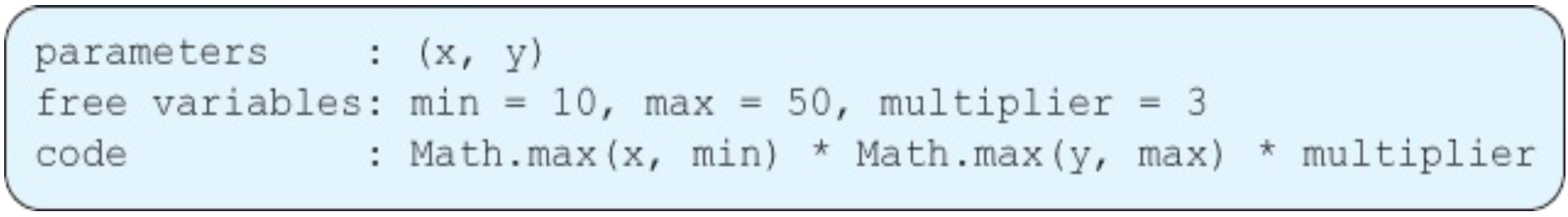 Universidad de Sonora
52
Funciones de orden superior
Función de orden superior (higher-order function). Es una función que toma como argumento otra función.
Ejemplos: los métodos map, filter y reduce son funciones que aceptan otras funciones como argumentos.
Otros ejemplos. List.sort, ArrayList.forEach, Arrays.compare, etc.
Las funciones de orden superior se pueden aplicar a colecciones (arreglos, listas, conjuntos, mapas).
Universidad de Sonora
53
Funciones de orden superior en arreglos
Un arreglo puede ser fuente de un stream usando Arrays.stream.
    // Suma los valores absolutos de los enteros pares quitando los duplicados
    int[] numbers = {3, -4, 8, 4, -2, 17, 9, -10, 14, 6, -12};
    int sum = Arrays.stream(numbers)
              .map(Math::abs)		// función de orden superior
              .filter(n -> n % 2 == 0)	// función de orden superior
              .distinct()
              .sum();			// 56
Universidad de Sonora
54
Funciones de orden superior en arreglos
Varias clases de stream tienen un terminador llamado toArray que recopila el contenido del stream en un arreglo.
Ejemplo:
    int[] numbers = {3, -4, 8, 4, -2, 17, 9, -10, 14, 6, -12};
    int[] sublist = Arrays.stream(numbers)
        .map(Math::abs)		// función de orden superior
        .filter(n -> n % 2 == 0)	// función de orden superior
        .distinct()
        .toArray();	// [4, 8, 2, 10, 14, 6, 12]
Universidad de Sonora
55
Funciones de orden superior en listas
La interface List incluye el método stream para crear un stream de valores a partir de una lista.
    List<String> words = Arrays.asList(“To”, “be”, “or”, “Not”, “to”, “be”);
    System.out.print(“words:”);
    words.stream()
        .forEach(s -> System.out.print(“ ” + s));	// función de orden superior
    System.out.println();
Universidad de Sonora
56
Funciones de orden superior en listas
Se obtiene el mismo resultado usando el método map y una referencia al método System.out.print.
    System.out.print(“words:”);
    words.stream()
        .map(s -> “ ” + s)
        .forEach(System.out::print);
    System.out.println();
Universidad de Sonora
57
Funciones de orden superior en listas
// Convierte a minúsculas, quita duplicados y ordena las palabras
    System.out.print(“words:”);
    words.stream()
        .map(String::toLowerCase)	// función de orden superior
        .distinct()
        .sorted()
        .map(s -> “ ” + s) 		// función de orden superior
        .forEach(System.out::print); 	// función de orden superior
    System.out.println();		// words: be not or to
Universidad de Sonora
58
Funciones de orden superior en listas
Los valores de un stream se pueden recolectar en una colección usando el método collect.
Se necesita crear un objeto Collectors llamando al método apropiado como toList o toSet.
Ejemplo:
    Set<String> words2 = words.stream()
        .map(String::toLowerCase)		// función de orden superior
        .collect(Collectors.toSet());		// función de orden superior
    System.out.println(“word set = ” + words2);	// word set = [not, be, or, to]
Universidad de Sonora
59
Funciones de orden superior en listas
Se puede especificar el tipo de colección pasando una referencia al constructor apropiado.
Por ejemplo, para garantizar un TreeSet que mantiene las llaves en orden:
    Set<String> words2 = words.stream()
        .map(String::toLowerCase)	// función de orden superior
        .collect(Collectors.toCollection(TreeSet::new)); // función de orden superior
    System.out.println(“word set = ” + words2);	// word set = [be, not, or, to]
Universidad de Sonora
60
Funciones de orden superior en archivos
// Imprime cada línea del archivo
    try {
        Files.lines(Paths.get(“haiku.txt”))
            .forEach(System.out::println);	// función de orden superior
    }
    catch (IOException e) {
        System.out.println(“Error al leer el archivo: ” + e);
    }
Universidad de Sonora
61
Funciones de orden superior en archivos
Se pueden procesar las líneas usando map, reduce y filter.
Ejemplo: encontrar la longitud de la línea más larga.
    int longest = Files.lines(Paths.get(“haiku.txt”))
        .mapToInt(String::length)	 // función de orden superior
        .max()
        .getAsInt();	// 35
Universidad de Sonora
62
Resumen
La programación funcional es un estilo que enfatiza el uso de funciones o métodos para descomponer problemas.
Java 8 agregó elementos al lenguaje para soportar programación funcional. 
Un efecto secundario es un cambio al estado del programa producido cuando una función es invocada.
Ejemplos de efectos secundarios: modificar una variable global, escribir en un archivo, imprimir en la consola.
Los programadores funcionales tratan de evitar los efectos secundarios lo más que pueden.
Universidad de Sonora
63
Resumen
Una función de primera clase es una función que puede ser tratada como otros tipos de datos.
Por ejemplo, ser asignada o ser pasada como argumento.
Java proporciona una sintaxis abreviada para definir funciones anónimas llamadas expresiones lambda.
Un stream es una secuencia de elementos de una fuente de datos que soporta operaciones agregadas.
Arreglos, colecciones, strings, rangos de enteros, archivos y otras fuentes pueden ser convertidos en streams.
Universidad de Sonora
64
Resumen
Las operaciones típicas sobre streams incluyen map (aplicar una operación a cada elemento), filter (mantener o remover elementos basado en algún criterio) y reduce (combinar múltiples elementos en un solo elemento).
Una cerradura (closure) es una definición de una función junto con las definiciones de cualquier variable declarada fuera de la función (variables libres) que la función utilice.
Una función de orden superior es una función que acepta otra función como argumento.
Java soporta una forma limitada de funciones de orden superior a través de las referencias a métodos.
Universidad de Sonora
65